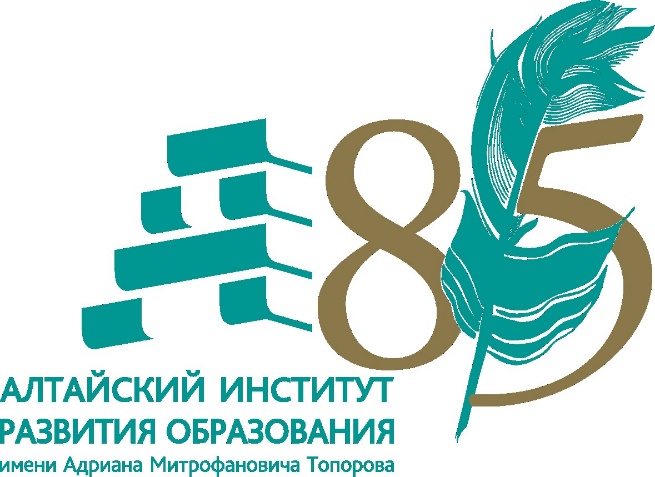 Образовательные ресурсы по формированию функциональной финансовой грамотности на примере онлайн уроков финансовой грамотности для школьников

20 февраля 2024
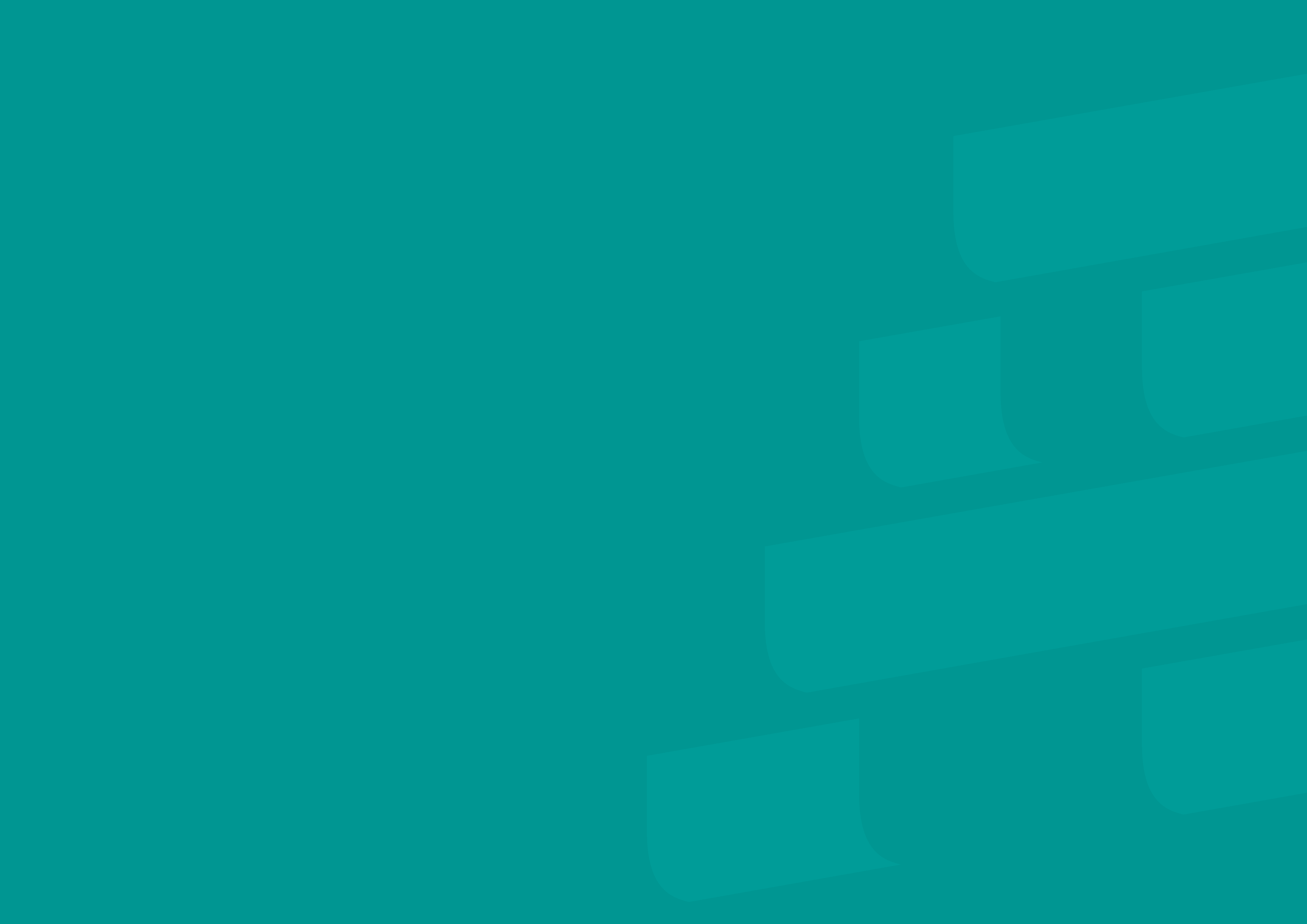 С Т Р А Т Е Г И Я ПОВЫШЕНИЯ ФИНАНСОВОЙ ГРАМОТНОСТИ И ФОРМИРОВАНИЯ ФИНАНСОВОЙ КУЛЬТУРЫ ДО 2030 ГОДА
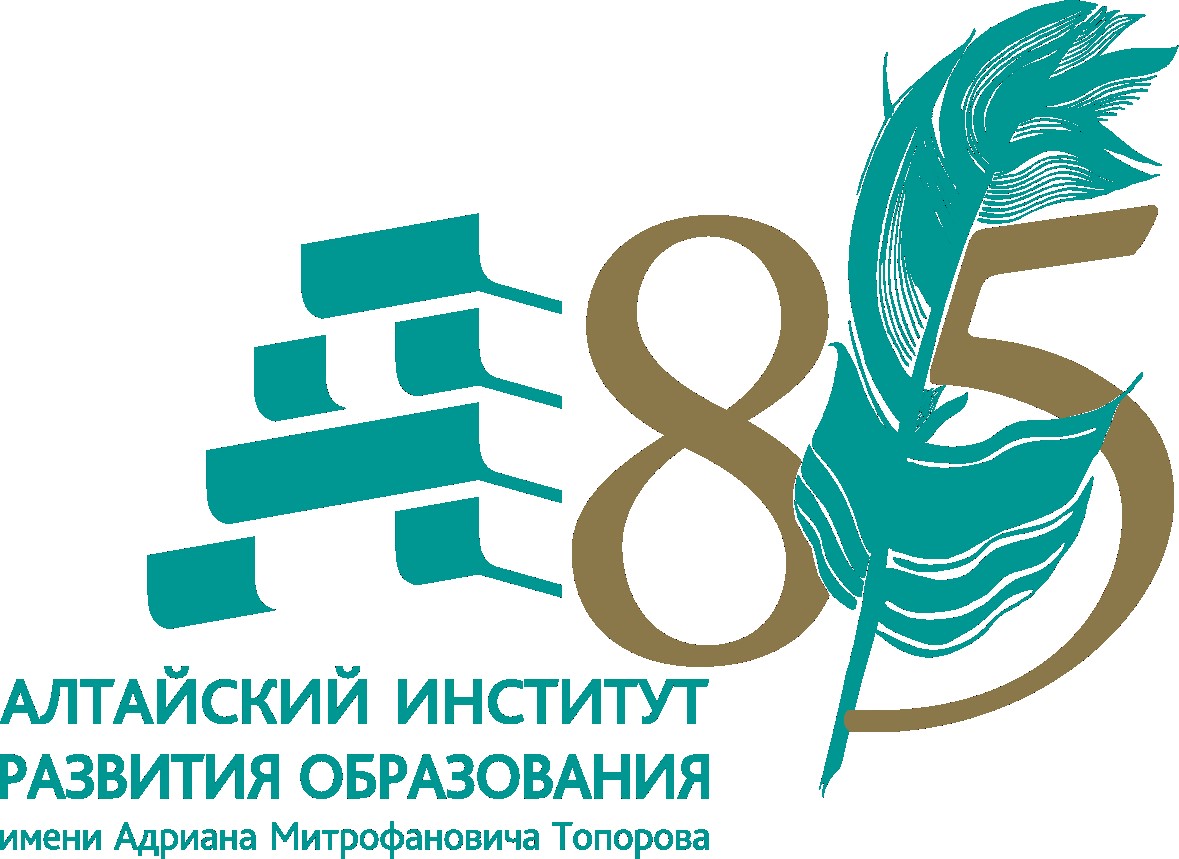 обучено более 2500 педагогических работников общеобразовательных и профессиональных образовательных организаций в области финансового просвещения по программам повышения квалификации, содержащим элементы финансовой грамотности;
элементы финансовой грамотности включены в федеральные государственные образовательные стандарты на всех уровнях образования
проведены олимпиады по финансовой грамотности, в которых приняли участие учащиеся и студенты
организовано проведение мероприятий с использованием цифрового и онлайн-форматов для обучающихся по финансовой грамотности, реализованных Министерством финансов Российской Федерации и Центральным банком
УТВЕРЖДЕНА РАСПОРЯЖЕНИЕМ ПРАВИТЕЛЬСТВА РОССИЙСКОЙ ФЕДЕРАЦИИ ОТ 24 ОКТЯБРЯ 2023 Г. № 2958-Р
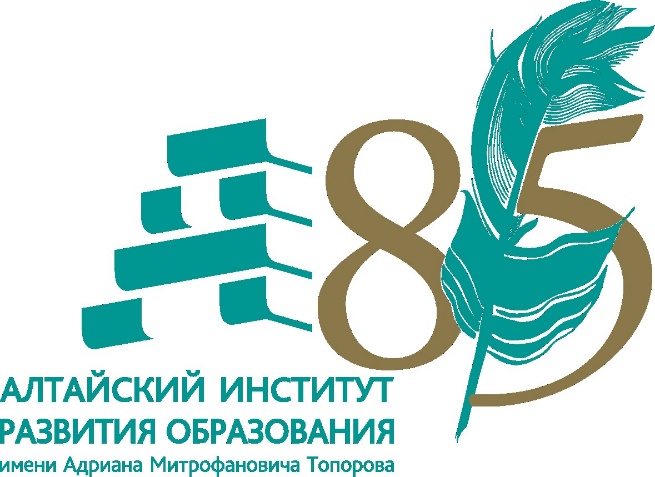 Согласно опросу, проведенному в 2022 году при участии АНО "Международный учебно-методический центр финансового мониторинга", каждый второй россиянин в возрасте от 14 до 35 лет (53 %) считает, что ему не хватает знаний об основах финансовой безопасности, чтобы защитить себя от мошенничества и других рисков потери денег, 87 % россиян моложе 35 лет заявляют о желании повысить свою грамотность в этой сфере.
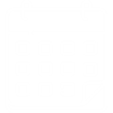 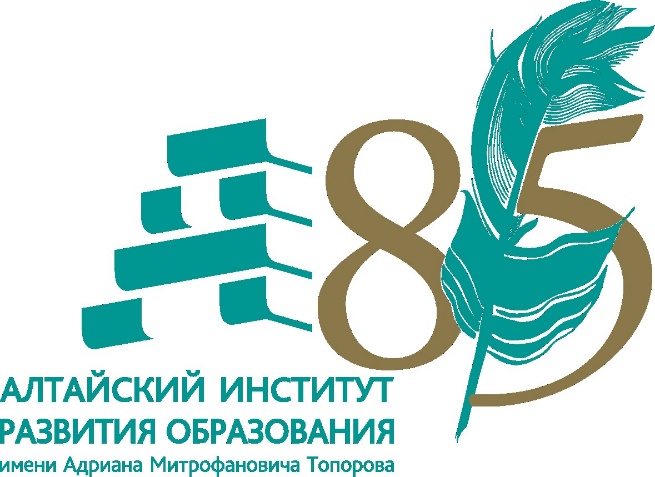 Международная Олимпиада по финансовой безопасностиhttps://rosfinolymp.ru/for-participants
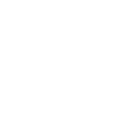 Урок по финансовой безопасности: 
14 февраля – 15 марта 2024 года
Финальный этап: 
30 сентября – 4 октября 2024 года
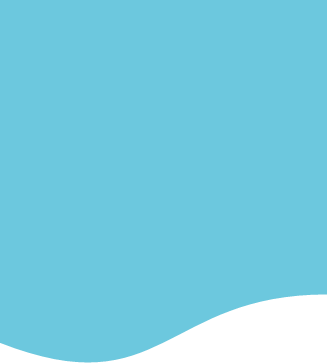 Пригласительный этап: 
4 – 22 марта 2024 года
Отборочный этап:
1-й тур: 
3 апреля 2024 г.
2-й тур: 
17 апреля 2024 г.
Квалификационный этап: 
2 – 6 сентября 2024 года
Текст
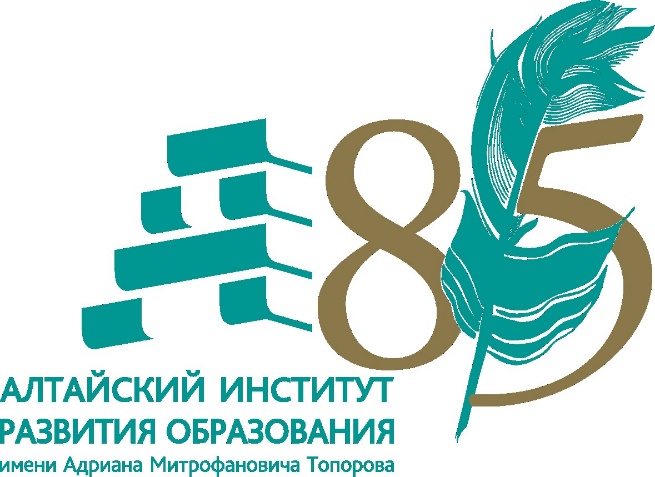 https://clck.ru/38vVad ссылка на методические материалы БММЦ
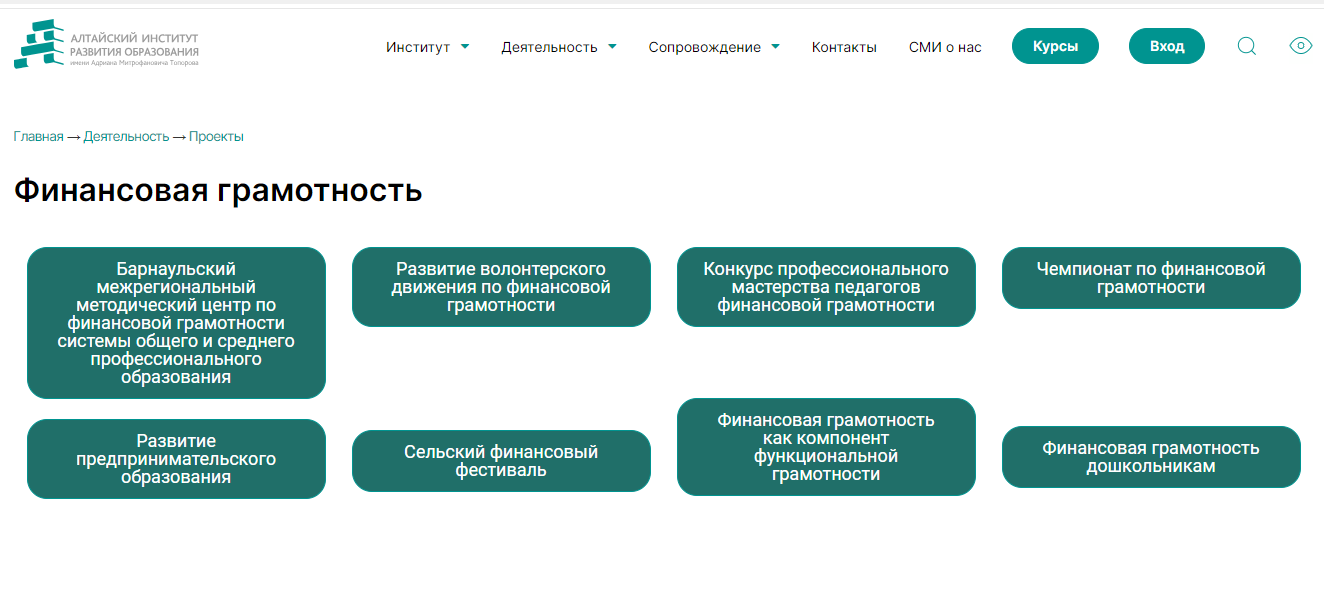 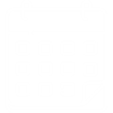 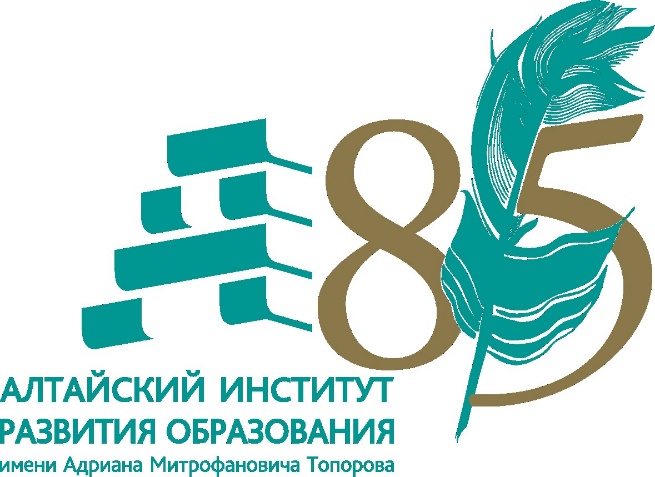 Международная Олимпиада по финансовой безопасностиhttps://rosfinolymp.ru/for-participants
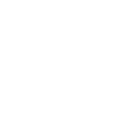 Урок по финансовой безопасности: 
14 февраля – 15 марта 2024 года
Финальный этап: 
30 сентября – 4 октября 2024 года
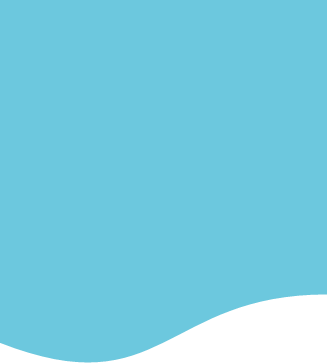 Пригласительный этап: 
4 – 22 марта 2024 года
Отборочный этап:
1-й тур: 
3 апреля 2024 г.
2-й тур: 
17 апреля 2024 г.
Квалификационный этап: 
2 – 6 сентября 2024 года
Текст
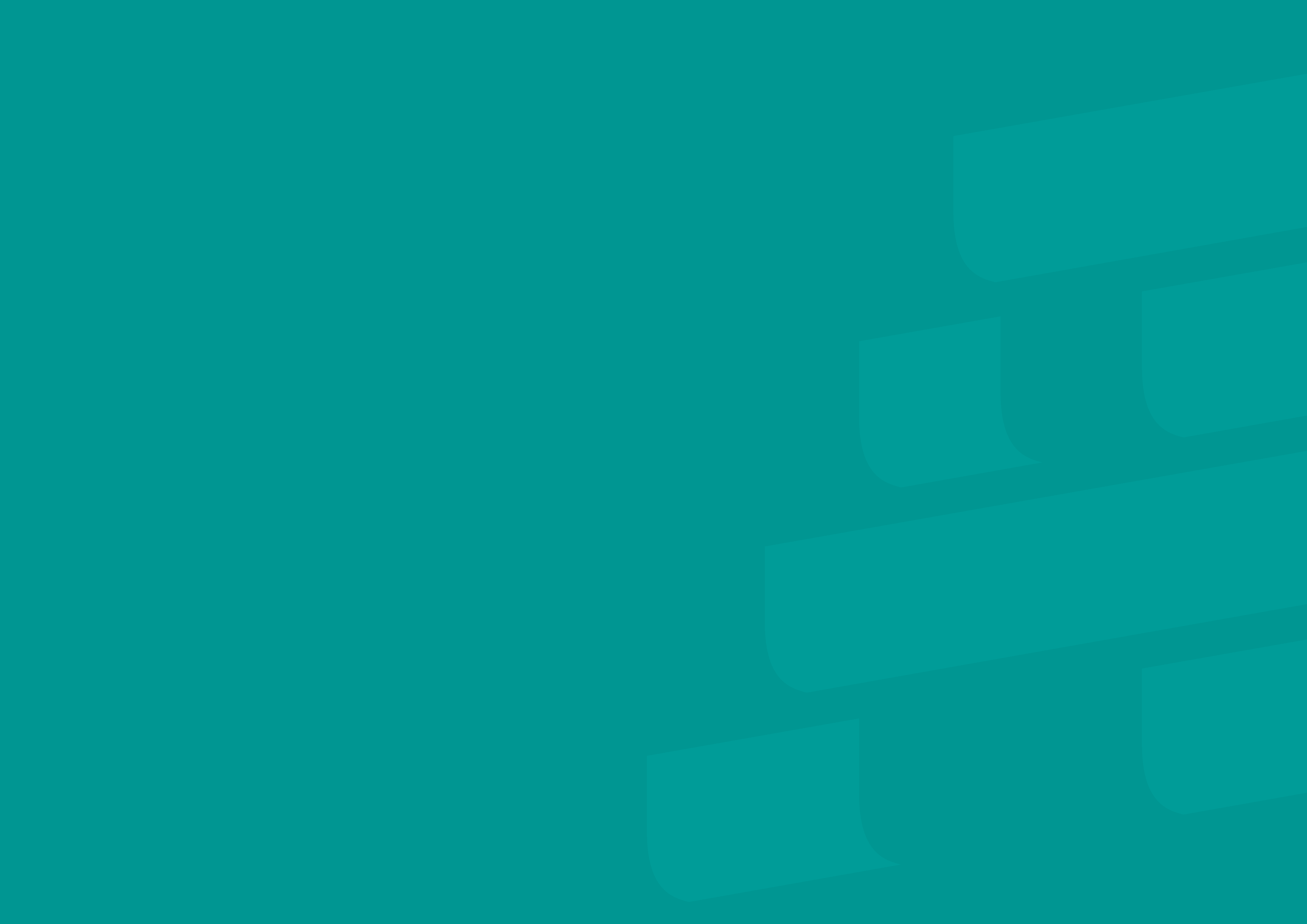 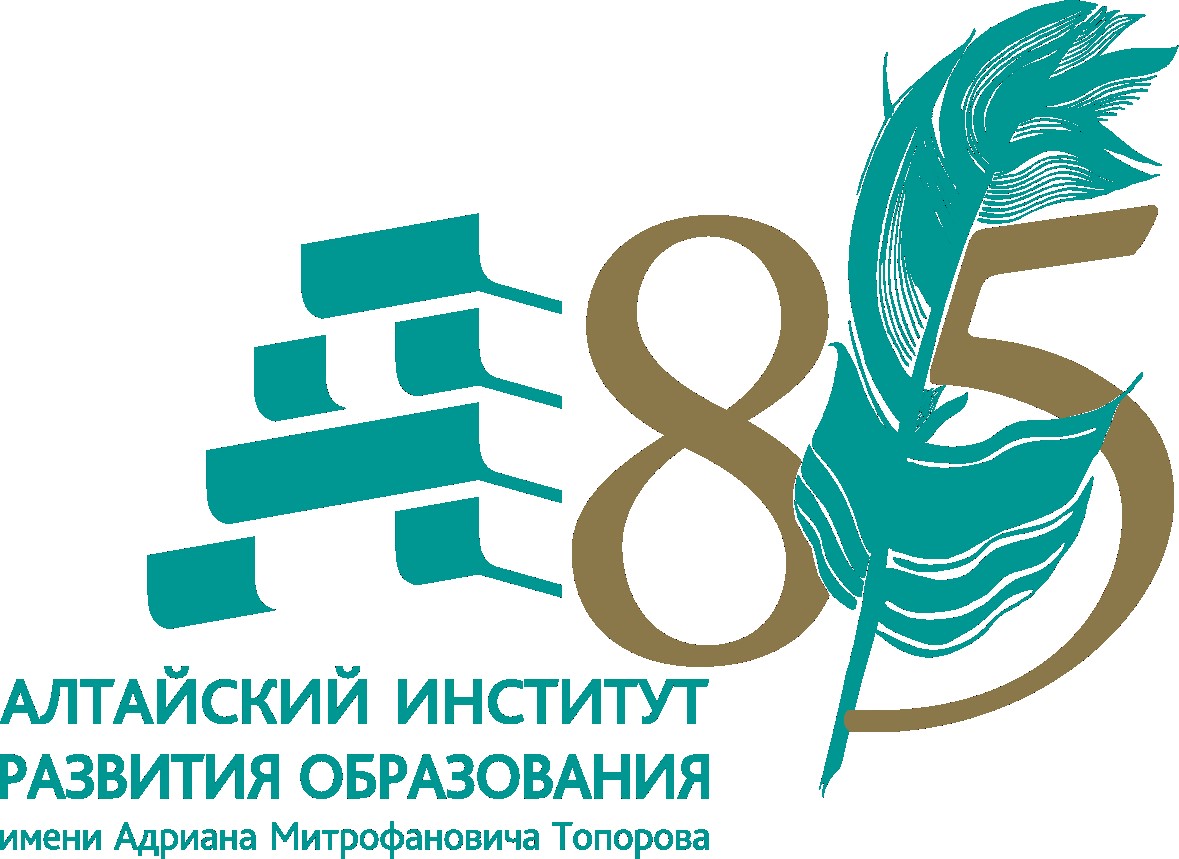 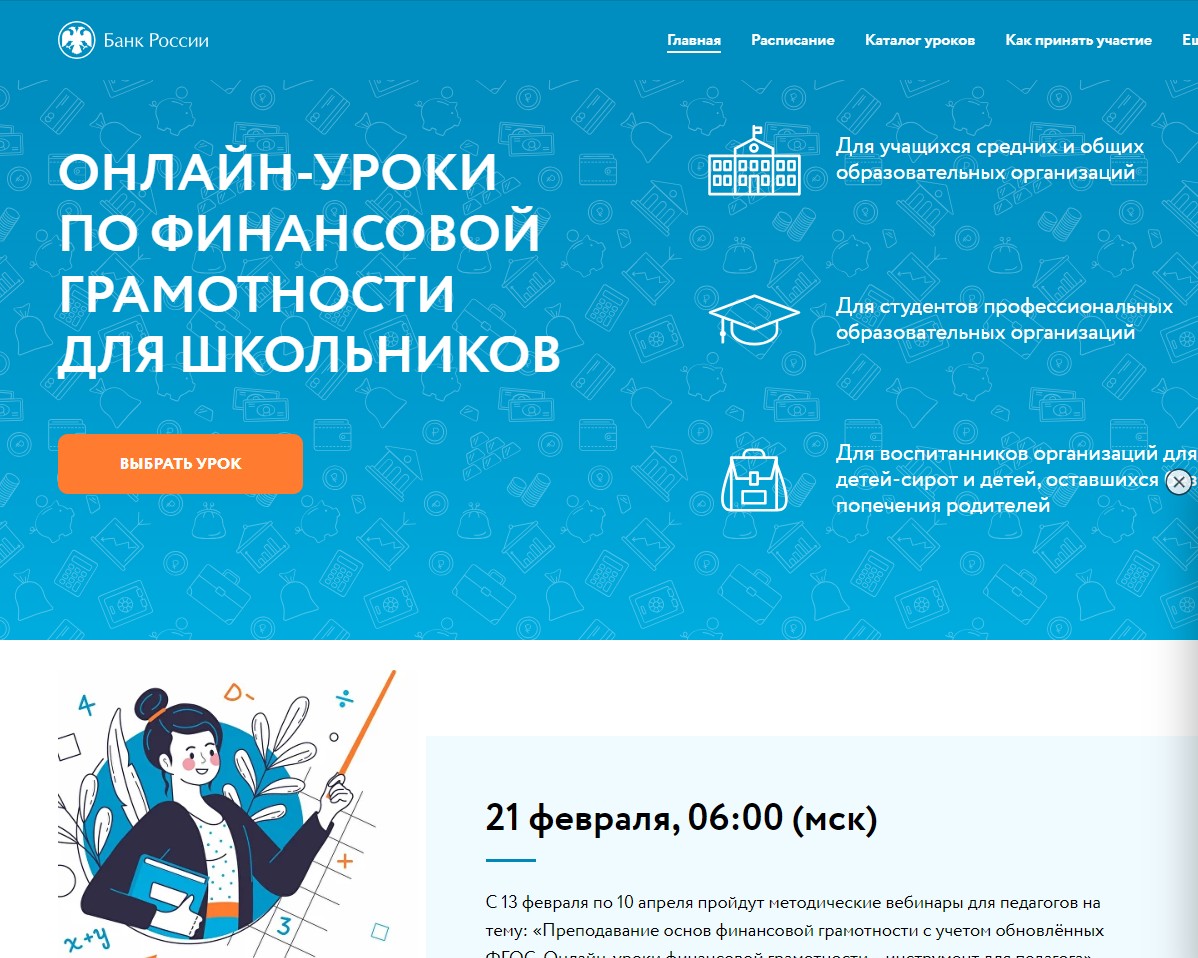